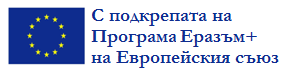 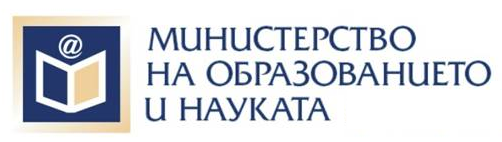 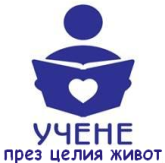 „Националните координатори в изпълнение на
Европейската програма за учене на възрастни”
Приоритети на Обновената Европейска програма за учене на възрастни и постигнати резултати в България 
през периода 2012-2014 г.
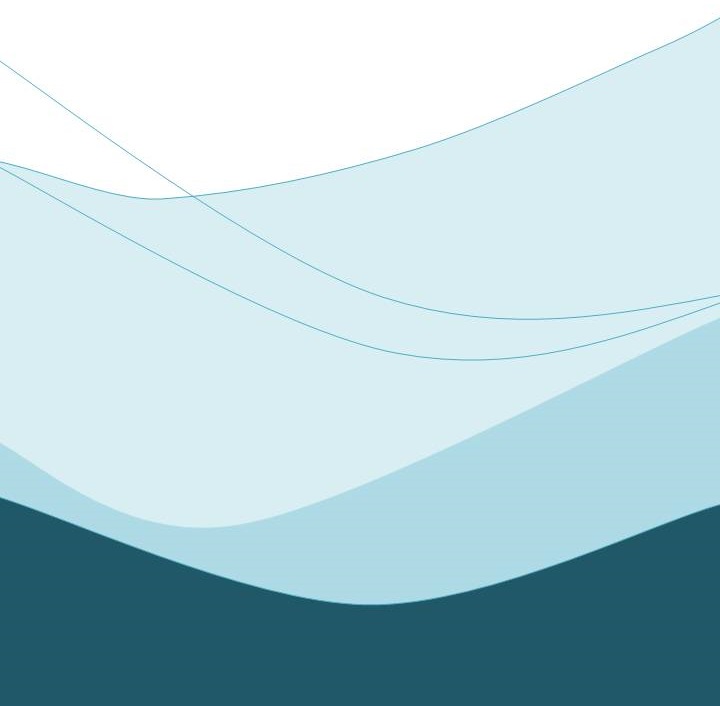 „Ролята на областните координатори 
за образование и обучение на възрастни в България“
Семинар
град Пловдив, 2 и 3 април 2015 г.
1
Две основни теми
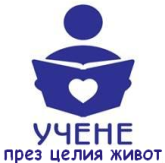 Приоритети на Обновената Европейска програма за учене на възрастни
(ЕПУВ)
Постигнати резултати в България през периода 
2012-2014 г.
Приоритети на Обновената Европейска програма за учене на възрастни
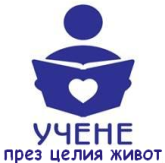 Ученето за възрастни - жизненоважен елемент от процеса на учене през целия живот;
Най-слабото звено в развитието на националните системи за учене през целия живот;
Промяна към политика, основана на резултатите от ученето, в която автономният учещ заема централно място;
Разработване на многоаспектен модел на управление;
Адекватен мониторинг на сектора за учене за възрастни за оценяване на мерките на политиката;
Утвърждаване на ролята на социалните партньори и граж­данското общество.
Пет приоритета на Обновената Европейска програма за учене на възрастни
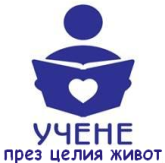 Превръщане на ученето през целия живот и мобилността в реалност
Подобряване на качеството и ефективността на образованието и обучението
Насърчаване на равнопоставеността, социалното сближаване и активното гражданско участие посредством ученето за възрастни
Засилване на творческия дух и новаторството у възрастните и в учебната им среда
Подобряване на базата знания, свързани с ученето за възрастни, и на мониторинга в този сектор
През периода 2012-2014 г. България обвърза изпълнението на приоритетите на ЕПУВ и дефинира  следните национални цели
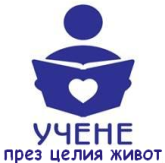 Обща цел: 
Повишаване степента на участие на възрастни в ученето през целия живот чрез координирани и съгласувани действия на всички заинтересовани страни.
Три специфични цели: 
Подобряване на взаимодействието между заинтересованите страни и нивата на управление за успешно прилагане на ЕПУВ и преодоляване на проблемите в този сектор

Разработване на механизми и инструменти за мониторинг и измерване на напредъка в областта на ученето на възрастни

Съществено подобряване на информирането на обществеността за значението на ученето на възрастни и за Европейския дневен ред, определящ приоритетите в този сектор.
Основни резултати, постигнати от България, през периода 2012-2014 година
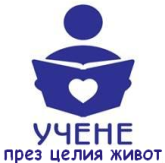 Национална координационна група за учене през целия живот;
Анализ на сектора за учене на възрастни;
Модел за мониторинг, методическо ръководство и обучения;
Национална информационна система;
Обмен на добри практики за неформално обучение на възрастни;
6 регионални конференции и национална конференция с международно участие;
Електронна страница: https://LLL.MON.BG
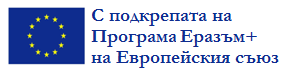 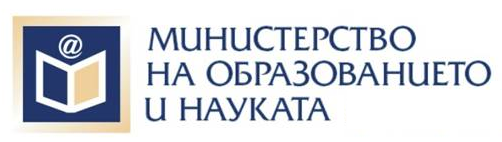 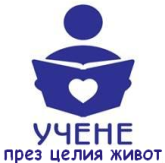 „Националните координатори в изпълнение на
Европейската програма за учене на възрастни”
БЛАГОДАРЯ ЗА ВНИМАНИЕТО!
Жулиян Гочев –
член на екипа за изпълнение на проекта,
държавен експерт в отдел „Учене през целия живот“,
Дирекция „Формиране, анализ и оценка на политиките“
Министерство на образованието и науката
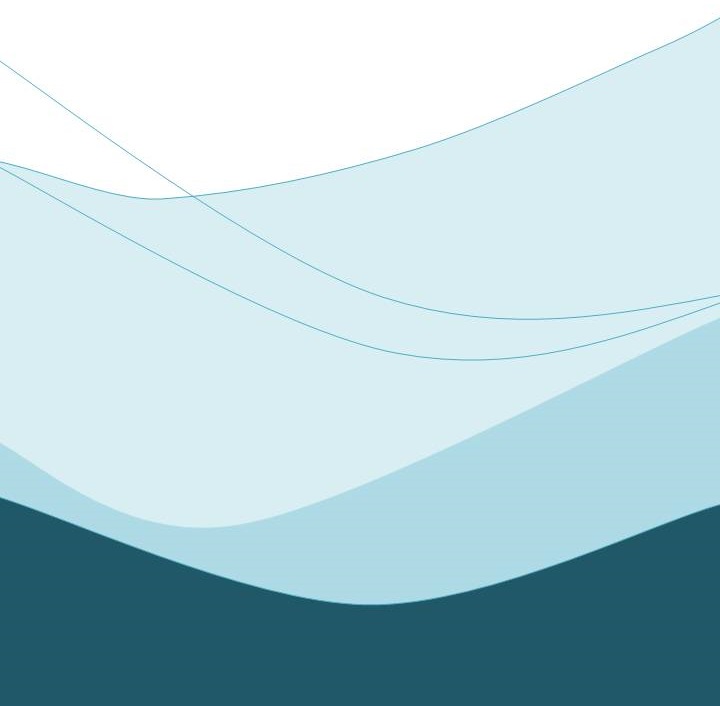 7